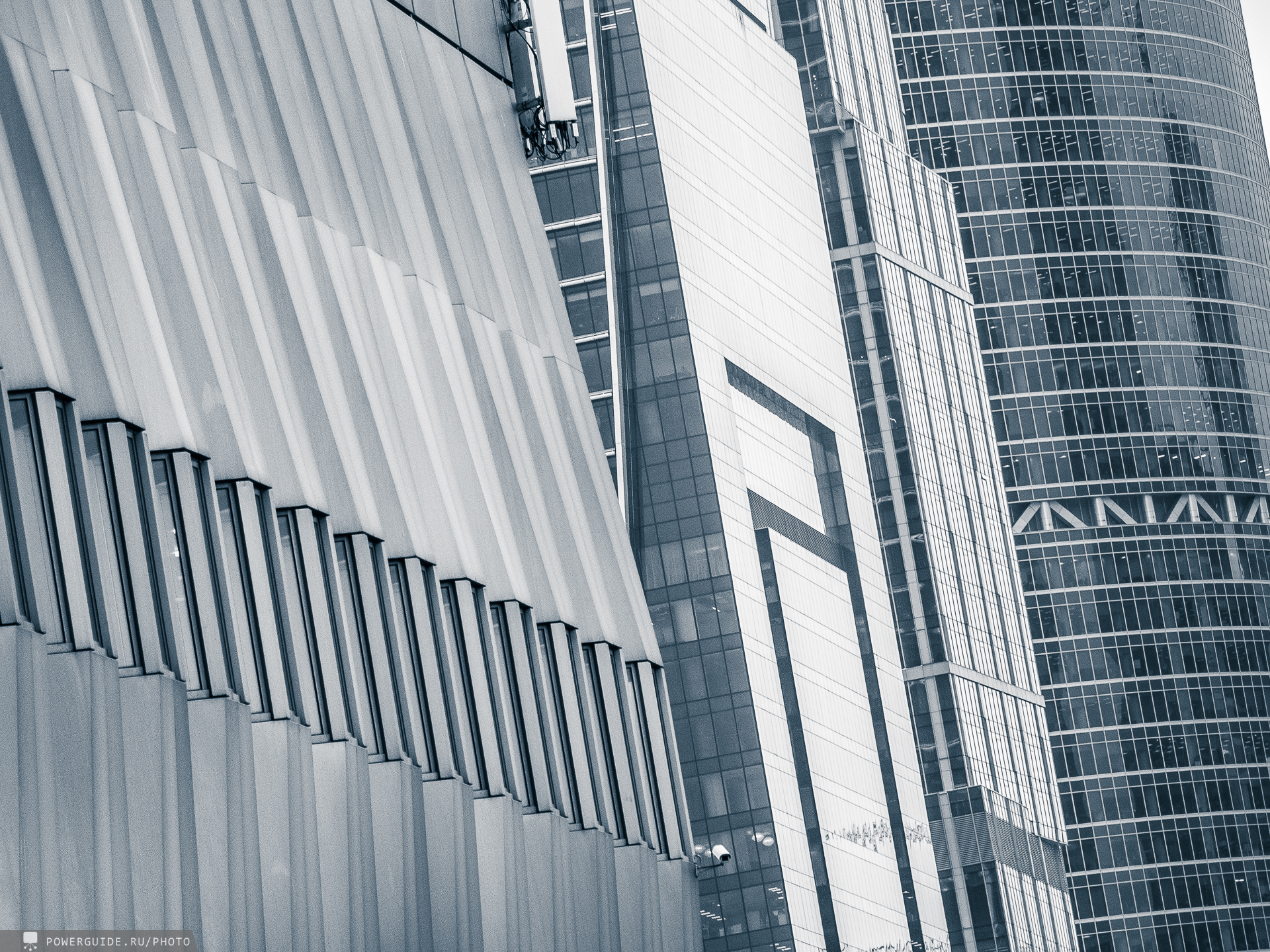 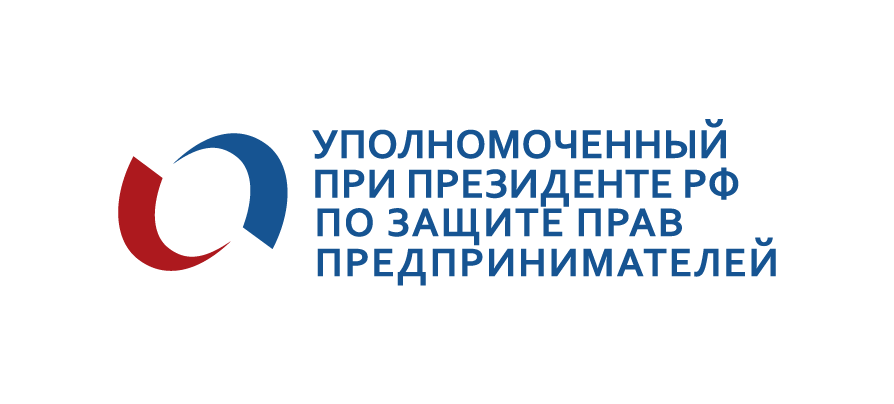 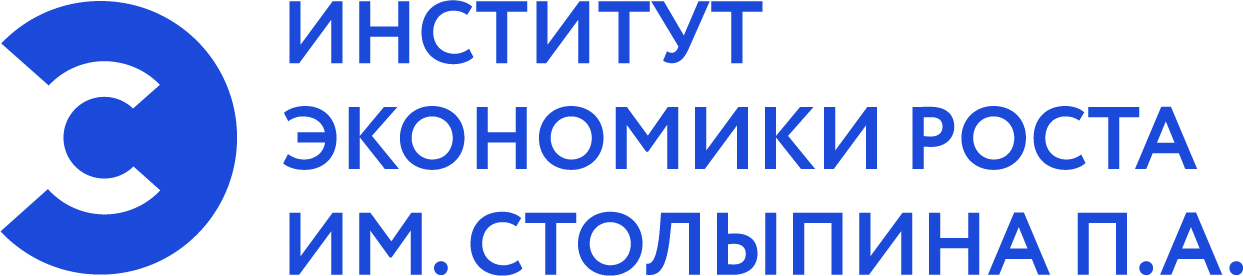 РЕЗУЛЬТАТЫ 
МОНИТОРИНГА
«Мониторинг текущего состояния бизнеса в России»
В мониторинге приняли участие руководители и владельцы 6003 компаний из 85 субъектов РФ
17 – 21 мая 2022 г.
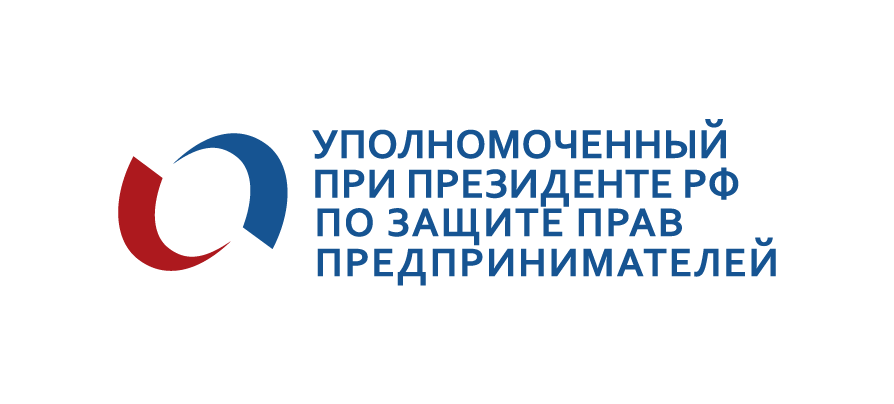 КРИЗИС ЕСТЬ И РАЗВИВАЕТСЯ
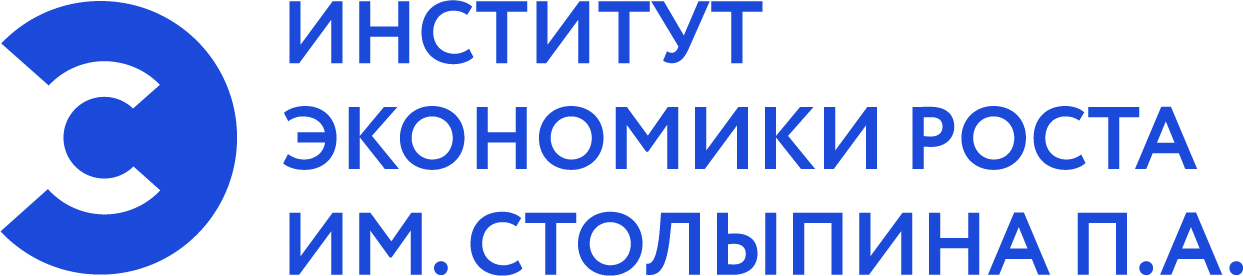 ПАДЕНИЕ  ЗАТРОНУЛО БОЛЬШИНСТВО ПРЕДПРИНИМАТЕЛЕЙ 
Ситуация в бизнесе большинством предпринимателей оценивается негативно: у 67,1% бизнес снижается, из них в кризисе 12,8%, балансирует около нуля 22,4%. 
Только 10,4% заявили что их бизнес стабилен и продолжает расти.
САНКЦИИ ЗАТРОНУЛИ 
БОЛЬШИНСТВО КОМПАНИЙ 
86,8% 
Из них 77,4% или уже адаптировались или надеются адаптироваться к санкциям. 
11,7% уже не сумели и вынуждены полностью или частично остановить бизнес.
НАИБОЛЕЕ СУЩЕСТВЕННЫЕПРОБЛЕМЫ
На первое место вышли: спад спроса — 62,20%, дефицит оборотных средств и кассовые разрывы — 40,70%.
Почувствовали разрыв цепочек поставок — 35,90%. Сложности доставки/транспортировки по импорту почувствовали 26,60%.
Какие проблемы 
остаются наиболее актуальными? 
(не более 3-х вариантов ответов)
Как Вы оцениваете 
текущее состояние своего бизнеса? 
(один ответ)
Какова ситуация в Вашей компании 
после введения внешних санкций? 
(один ответ)
Ускоренный рост
Закрываем бизнес
Бизнес пришлось или в ближайшее время придётся закрыть
Стабильный рост, как и раньше
Санкции не затронули
Затронули серьёзно, приостановили бизнес
Кризис
Стагнация, балансируем около 0
Удалось адаптироваться ко всем изменениям
Серьезный спад
Снижение выручки,
 но ситуация контролируется
Продолжаем 
работать, но пока  не 
удалось полностью перестроиться,
надеюсь, удастся в ближайшие месяцы
Страница 2
РЕЗУЛЬТАТЫ МОНИТОРИНГА «Мониторинг текущего состояния бизнеса в России»
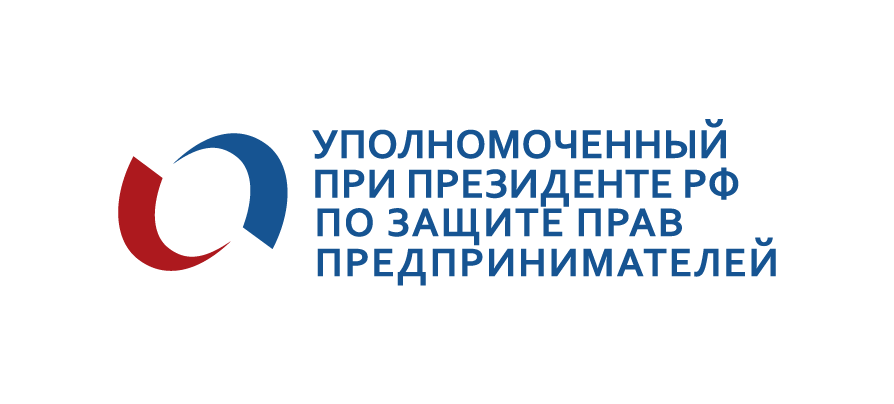 ДЕЙСТВИЯ ПРАВИТЕЛЬСТВА
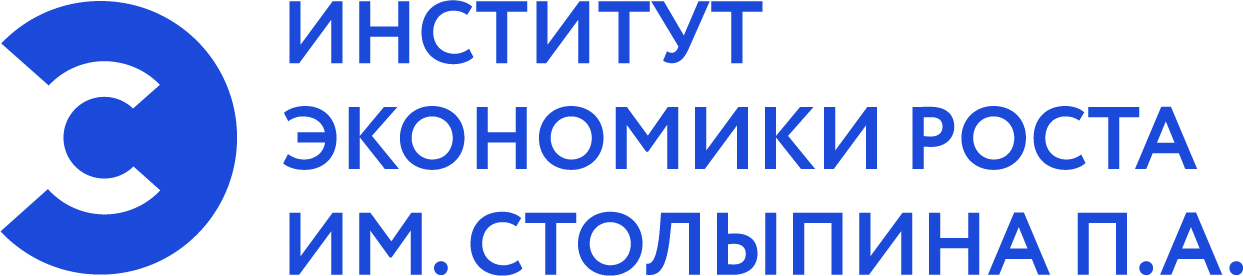 по мнению бизнеса  недостаточны
ДЕЙСТВИЯ ПРАВИТЕЛЬСТВА 
оценивают положительно как спокойные и эффективные – 34,7% респондентов, больше половины (56,4%) оценивают их как недостаточные
ПОМОЧЬ МОГУТ 
налоговые послабления — списание части налогов — 52,80%
снижение страховых взносов до 15% — 49,20%
более дешевые и доступные оборотные кредиты — 45,20%
заморозка тарифов естественных монополий — 23,50%
По Вашему мнению, на что Правительство РФ еще должно сделать акценты при принятии мер поддержки в сегодняшней ситуации?
(не более 3-х вариантов ответов)
Как Вы оцениваете действия Правительства в условиях санкционного давления?
(один ответ)
спокойные и эффективные
недостаточные для борьбы с кризисом
только 
осложняют ситуацию
Страница 3
РЕЗУЛЬТАТЫ МОНИТОРИНГА «Мониторинг текущего состояния бизнеса в России»
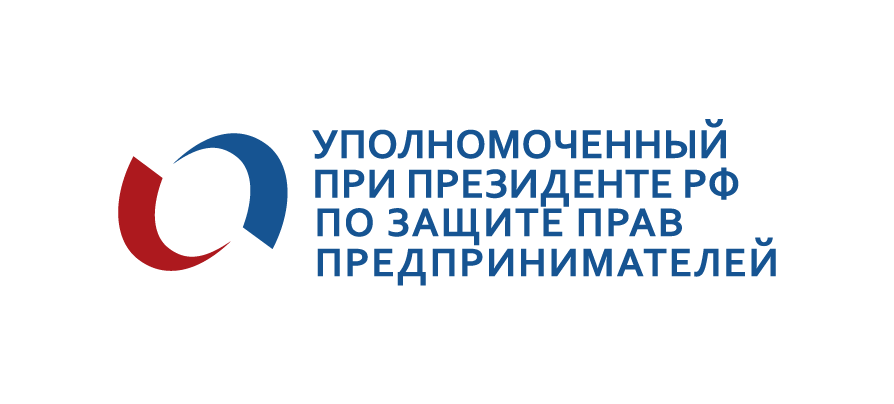 ДЛЯ ПРЕОДОЛЕНИЯ ПРОБЛЕМ
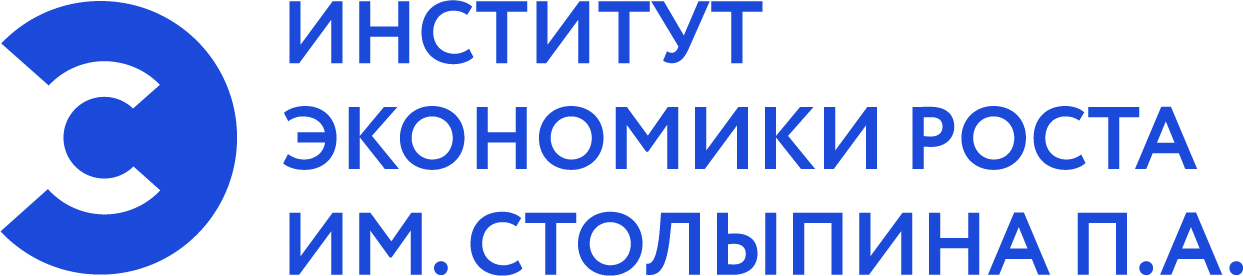 нужны кардинальные реформы   изменение модели развития
ДЛЯ ТОГО ЧТОБЫ ИЗМЕНИТЬ НЕГАТИВНЫЙ ТРЕНД БОЛЬШИНСТВО СЧИТАЕТ, ЧТО НУЖНО ПРОВОДИТЬ КАРДИНАЛЬНЫЕ РЕФОРМЫ 
 
56,40% считают, что ситуация сложная, надо отказаться от косметических изменений и кардинально менять правила игры – нужна новая экономическая модель, где будет удобно, выгодно и безопасно работать.
Но только меньше 4% считают что перспектив нет.
Как Вы оцениваете будущее экономики в России? 
(один ответ)
Россия сможет преодолеть трудности при текущей экономической политике
Затрудняюсь ответить
Нет перспектив преодоления возникших ограничений и барьеров
Для того, чтобы преодолеть текущие сложности и структурные ограничения нужно принимать дополнительные точечные меры
Ситуация сложная, надо отказаться от косметических изменений и кардинально менять правила игры – нужна новая экономическая модель, где будет удобно, выгодно и безопасно работать
Страница 4
РЕЗУЛЬТАТЫ МОНИТОРИНГА «Мониторинг текущего состояния бизнеса в России»
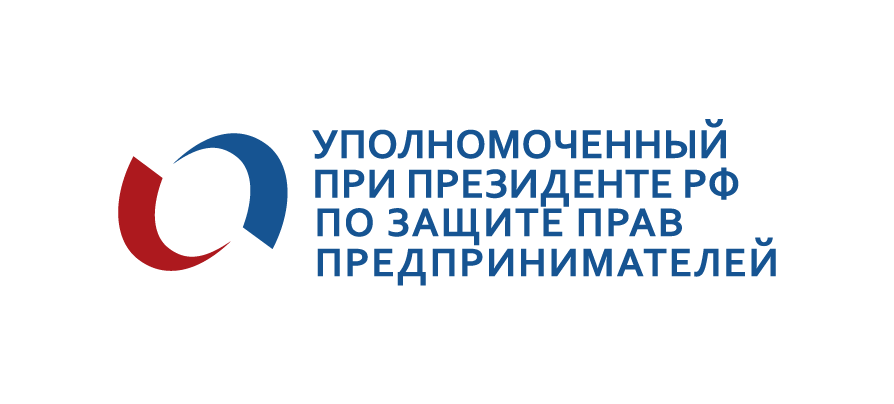 СТАТИСТИКА РЕСПОНДЕНТОВ
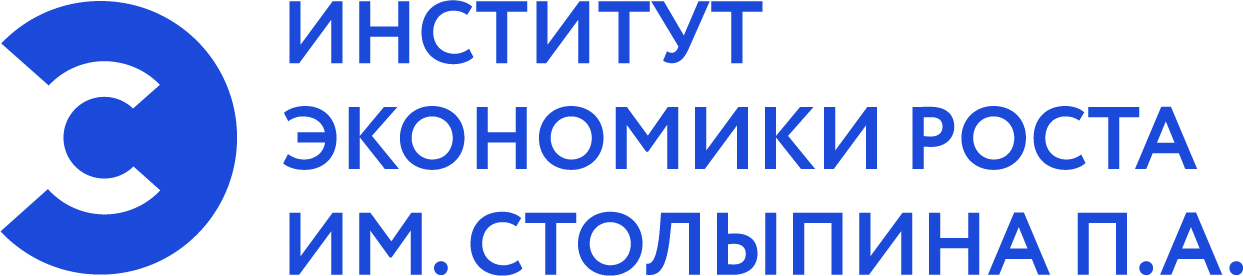 К какой категории бизнеса относится Ваше предприятие? 
(один ответ)
Какой основной вид деятельности Вашей компании? 
(один ответ)
крупный 
(больше 250 сотрудников или больше 2 млрд. руб. оборота)
средний
(до 250 сотрудников и 2 млрд. руб. оборота)
малый
(до 100 сотрудников и 800 млн. руб. оборота)
другое
торговля непродуктовыми группами товаров
издательско-полиграфическая деятельность
пассажирские перевозки
культура и искусство
перевозка грузов
гостиничный и туристический бизнес
медицинские услуги населению
торговля продуктовыми группами товаров
образовательная деятельность
сельское и лесное хозяйство
бытовые услуги населению (кроме сферы туризма)
общественное питание 
(столовые, кафе, рестораны и т.п.)
обрабатывающие производства
строительство и строительные материалы
микро
(до 15 сотрудников и до 120 млн. руб. оборота)
Страница 5
РЕЗУЛЬТАТЫ МОНИТОРИНГА «Мониторинг текущего состояния бизнеса в России»
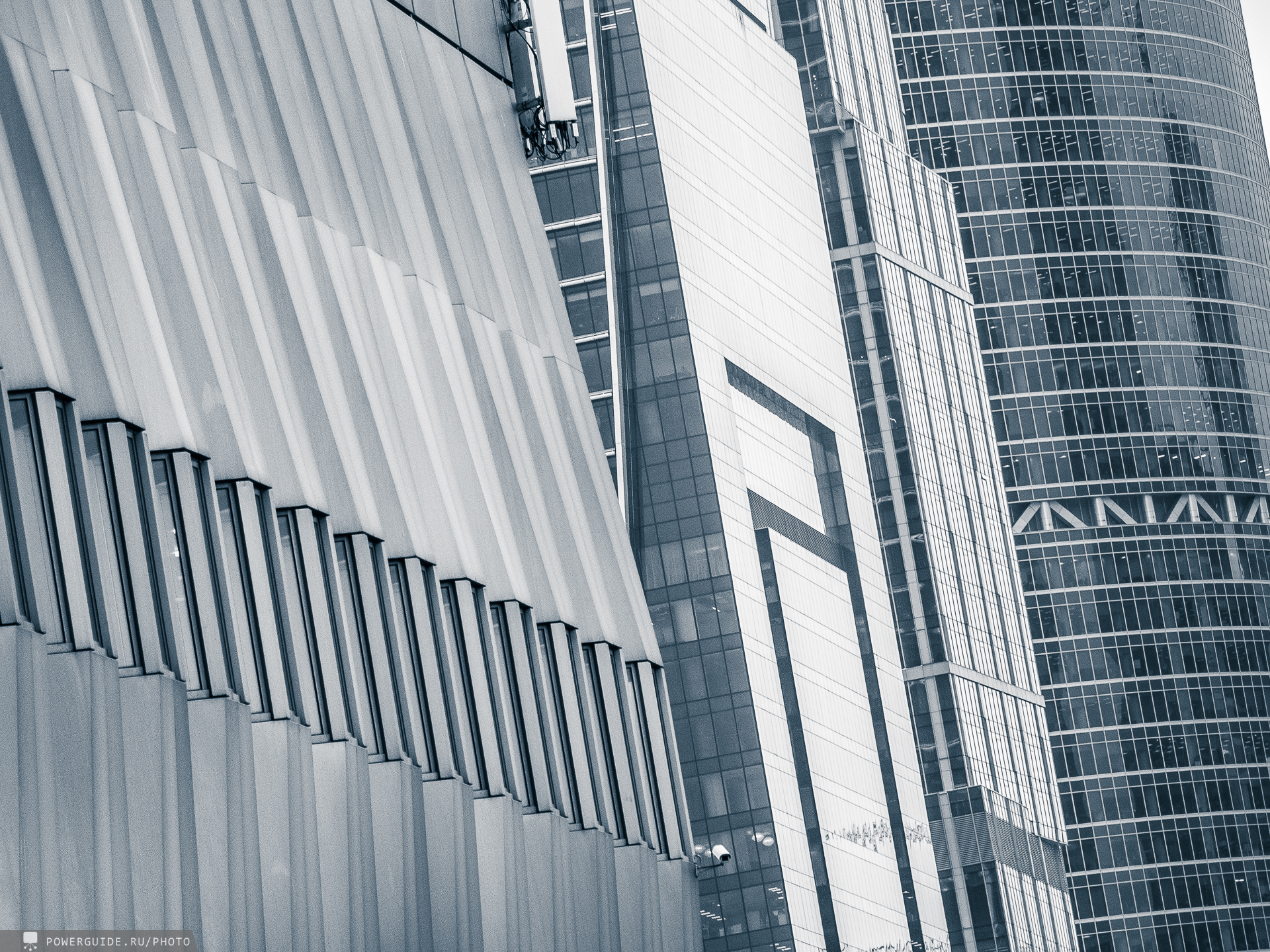 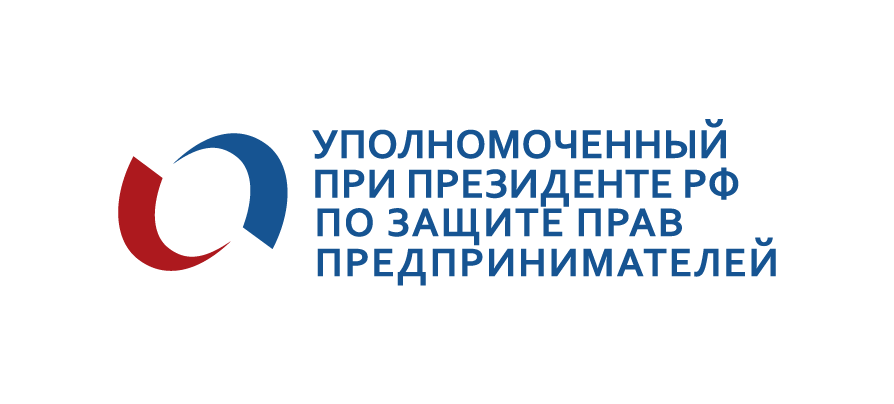 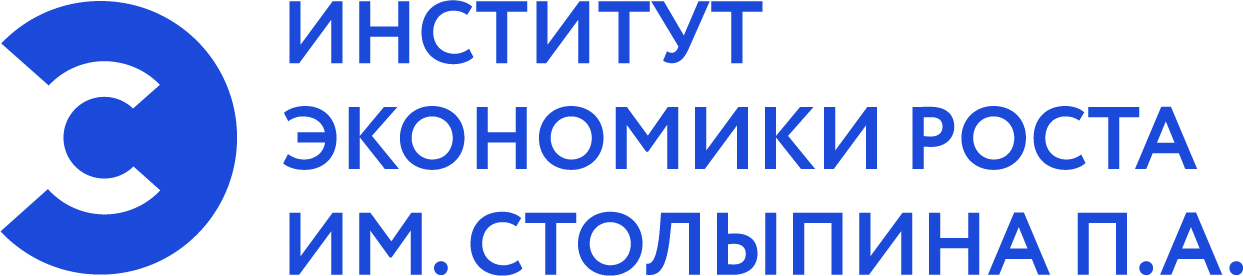 СПАСИБО